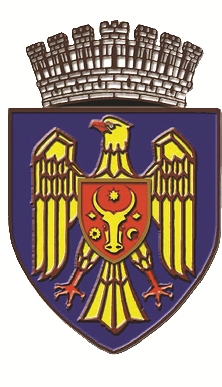 Direcția generală finanțe a 
Consiliului municipal Chișinău
Executarea bugetului  municipal Chișinău pe semestrul I al anului 2019
2019
BUGETUL MUNICIPAL CHIȘINĂU
30.06.2019
În bugetul municipal Chișinău la situația din 30.06.2019 au fost încasate venituri în sumă de 2 219 830,6 mii lei sau la nivel de 55,6 la sută din prevederile bugetului precizat pe anul 2019 în sumă de 3 989 683,5 mii lei.
      Comparativ cu perioada respectivă a anului precedent, veniturile s-au majorat cu 282 537,4 mii lei sau 14,6 la sută, în fond din contul transferurilor de la bugetul de stat.
       Partea de cheltuieli a fost executată în sumă de 2 234 054,3 mii lei   sau la nivel de 51,8 la sută din prevederile bugetului precizat în sumă 4 316 870,66  mii lei.
	Comparativ cu perioada respectivă a anului precedent, cheltuielile bugetului municipal sunt în creștere cu 504 331,7 mii lei sau cu 29,2 la sută.
	Este de menționat că din contul transferurilor de la bugetul de stat s-au efectuat 57,4 la sută din totalul cheltuielilor executate.
51,8%
2 234,0 mil. lei
55,6%
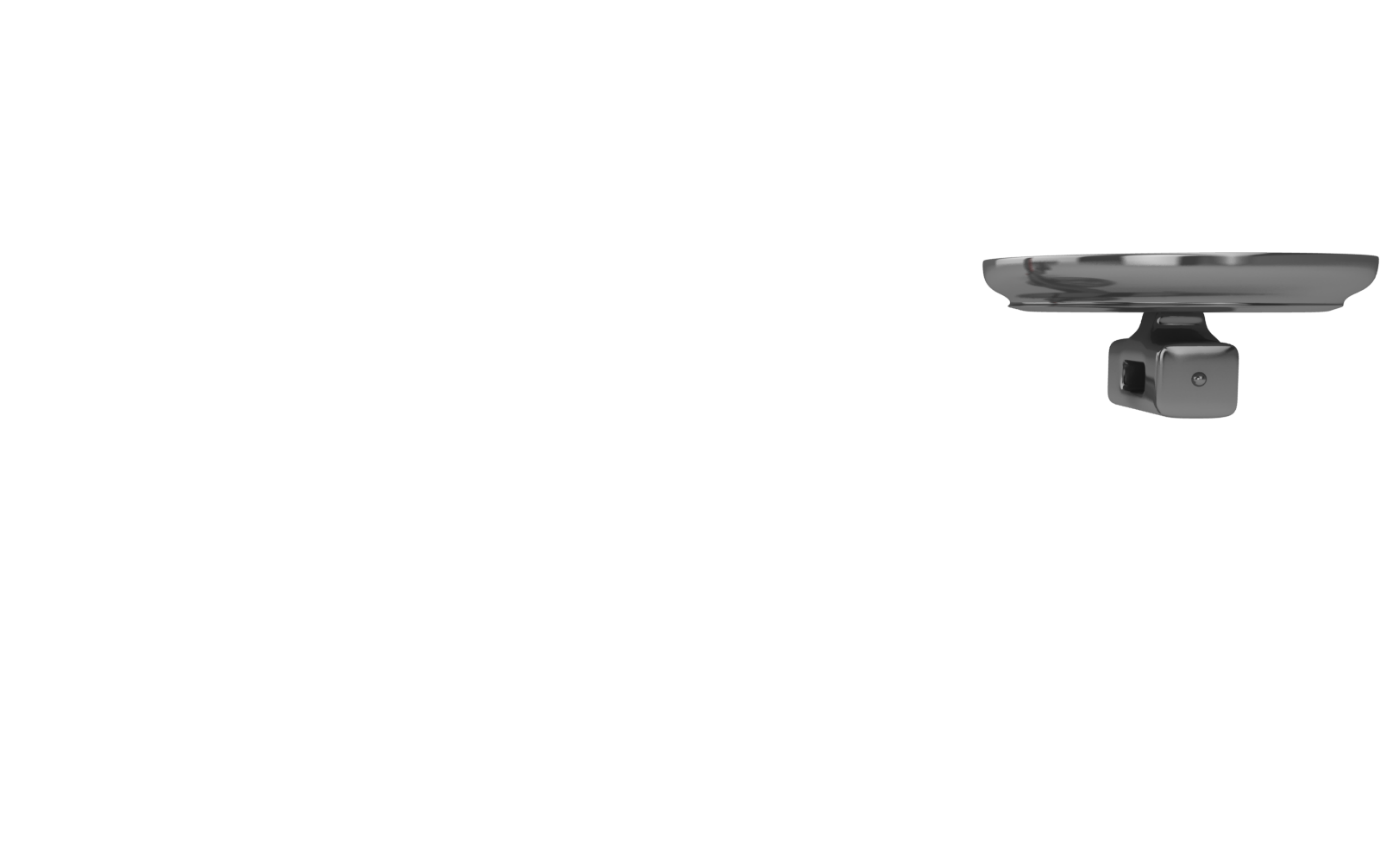 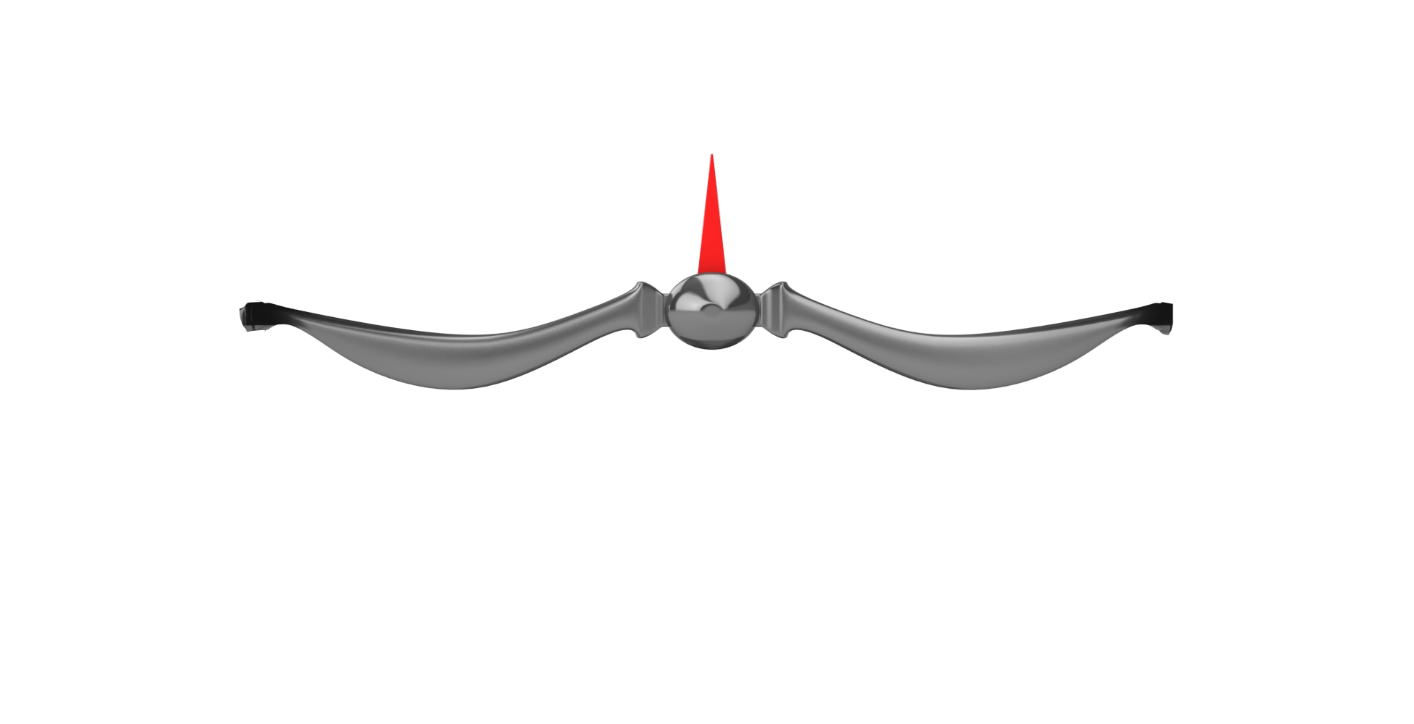 2 229,8 mil. lei
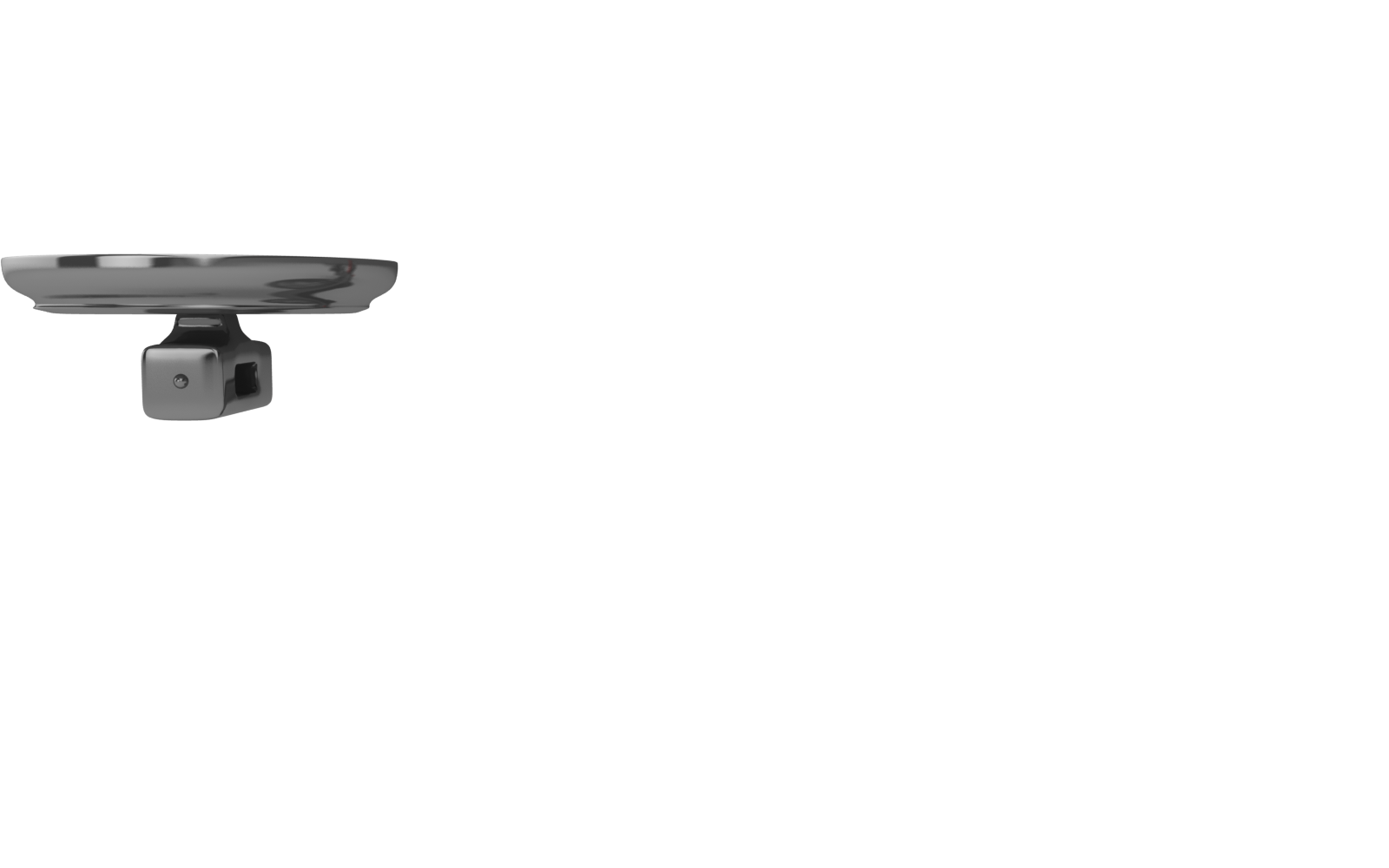 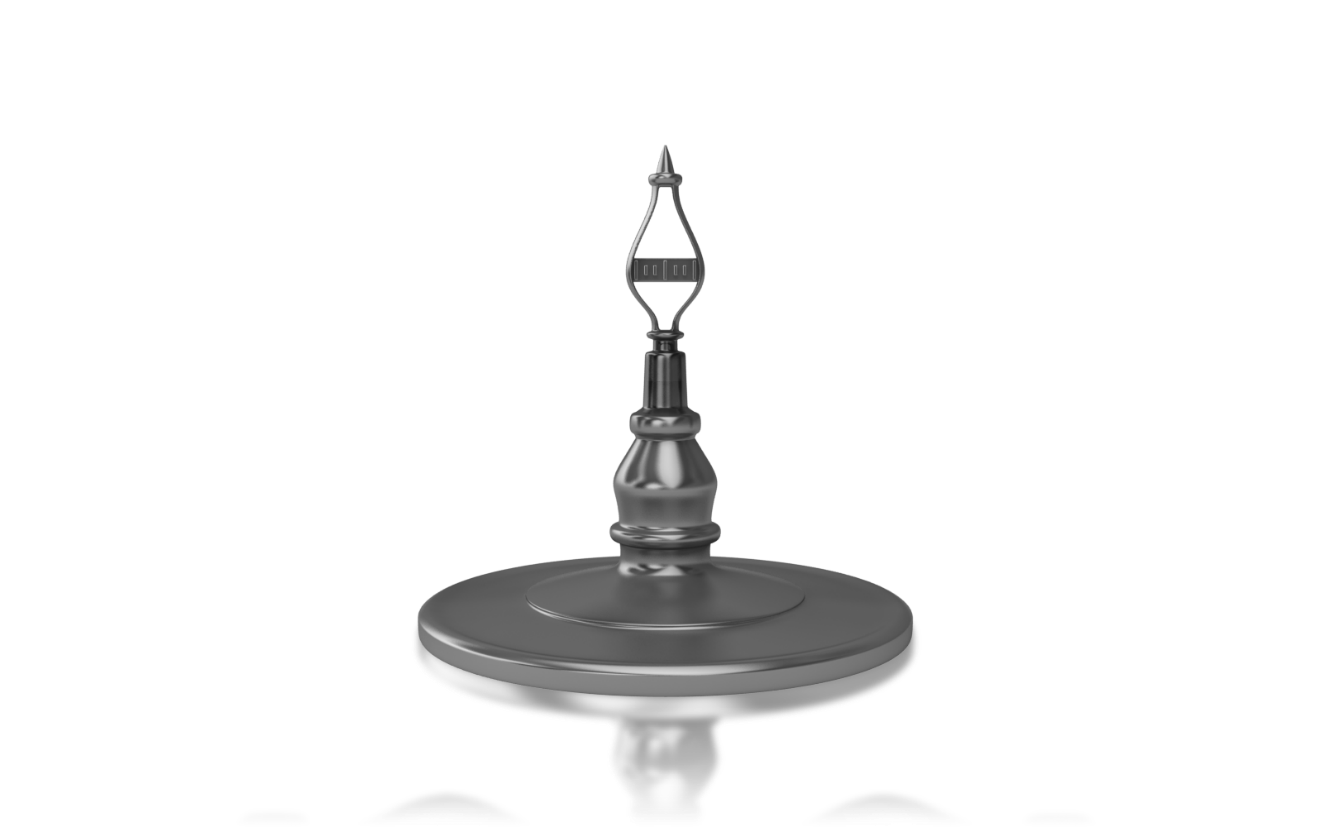 CHELTUIELI
(precizat - 4 316,8 mil.lei)
VENITURI
(precizat - 3 989,6 mil. lei)
Direcția generală finanțe al Consiliului municipal Chișinău
30.06.2019
Executarea Veniturilor bugetului 
municipal Chișinău, mii lei
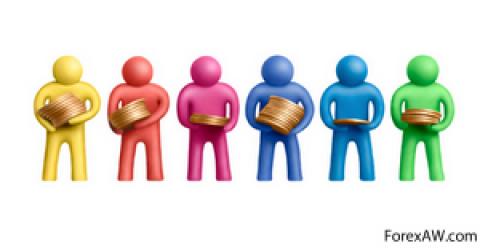 Precizat – 2 275 980,4
Executat – 1 282 386,2 (56,3%)
2019/2018 - 302 487,6 (30,9%)
Precizat – 1 115 840,1
Executat – 588 873,8 (52,8%)
2019/2018 – (-30 179,5 (-4,9%)
2 219 830,6 mii lei
(14,6% sau cu 282 537,4 mii lei
 mai mult comparativ 
cu 30.06.2018)

Executat – 55,6%
Precizat – 478 703,1
Executat – 291 503,0 (60,9%)
2019/2018 - 5 467,4 (1,9%)
Precizat – 119 159,9
Executat – 56 968,3 (47,8%)
2019/2018 – 4 672,6 (8,9%)
Precizat
Executat – 99,3
2019/2018
3
Direcția generală finanțe al Consiliului municipal Chișinău
30.06.2019
VENITURI PROPRII – 13,1%
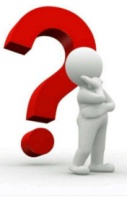 Venituri proprii (încasări directe și integrale) au fost realizate în sumă totală de 291 503,0 mii lei, la nivel de 60,9 la sută față de veniturile bugetului precizat pe anul 2019 în sumă de 478 703,1 mii lei.   	Comparativ cu perioada respectivă a anului precedent, veniturile s-au majorat cu 5 467,5 mii lei  sau cu 1,9 la sută.
Direcția generală finanțe al Consiliului municipal Chișinău
DEFALCĂRI – 26,5%
30.06.2019
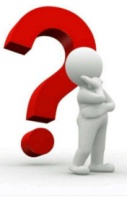 Defalcări de la impozite și taxe de stat (impozitele pe venitul persoanelor fizice) au fost realizate în sumă totală de 588 873,8 mii lei, la nivel de 52,8 la sută față de prevederile precizate pe anul 2019 în sumă de 1 115 840,1 mii lei. Comparativ cu perioada respectivă a anului precedent, încasările s-au micșorat cu 30 179,5 mii lei sau cu 4,9 la sută, din contul  încasărilor impozitului pe venitul reținut din salariu, care au fost realizate în sumă de 520 287,2 mii lei, la nivelul de 48,2 la sută față de prevederile planului precizat pe anul 2019 în sumă de 1 079 440,1 mii lei, micșorându-se față de încasările perioadei respective a anului precedent cu 49 082,3 mii lei sau cu 8,6 la sută (efectul Legii nr. 178 din 26.07.2018 „Cu privire la modificarea unor acte legislative”). 
	Pentru compensarea veniturilor ratate în urma aplicării reformei fiscale de la bugetul de stat au fost primite transferuri în sumă de 72 437,3 mii lei.
Direcția generală finanțe al Consiliului municipal Chișinău
30.06.2019
VENITURI colectate – 2,6%
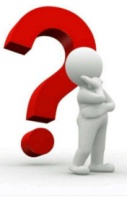 Venituri colectate au fost încasate în sumă totală de 56 968,3  mii lei, la nivel de 47,8 la sută față de prevederile bugetului precizat în sumă de 119 159,9 mii lei. 
      Comparativ cu perioada respectivă a anului precedent, veniturile s-au majorat cu 4 672,6 mii lei  sau cu 8,9 la sută.
Direcția generală finanțe al Consiliului municipal Chișinău
TRANSFERURI DIN BUGETUL DE STAT – 57,8%
30.06.2019
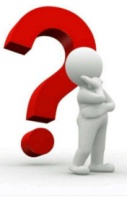 Total s-au încasat transferuri de la bugetul de stat în bugetul municipal Chişinău în sumă totală de 1 282 386,21 mii lei, la nivel de 56,3 la sută prevederile bugetului precizat pe anul 2019 în sumă de 2 275 980,40 mii lei.
 
	Comparativ cu perioada respectivă a anului precedent, transferurile s-au majorat cu 302 487,6 mii lei sau cu 30,8 la sută.
Direcția generală finanțe al Consiliului municipal Chișinău
30.06.2019
Mijloacele din vânzarea activelor fixe și a bunurilor materiale
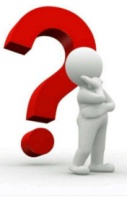 La capitolul „Mijloacele din vânzarea activelor fixe și a bunurilor materiale” (veniturile din vânzarea și privatizarea bunurilor proprietatea publică) au fost încasate mijloace în sumă totală de 9 874,2 mii lei la nivel de 3,8 la sută față de prevederile precizate pe anul 2019 în sumă de 262 510,5 mii lei. 
	Comparativ cu perioada respectivă a anului precedent, încasările mijloacelor menționate s-au micșorat cu 2 875,5 mii lei sau cu 22,5 la sută.
Direcția generală finanțe al Consiliului municipal Chișinău
30.06.2019
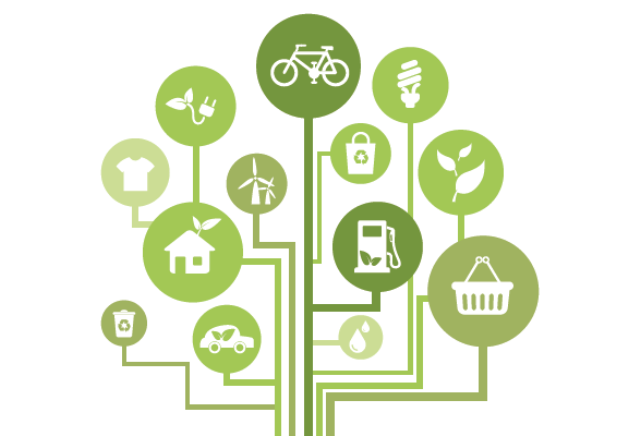 CHELTUIELILE bugetului municipal Chișinău, conform clasificației funcționale, mii lei
2 234 054,3 mii lei (51,8%)
(+29,2% sau cu 504 331,7 mii lei
 mai mult comparativ 
cu 30.06.2018)
9
Direcția generală finanțe al Consiliului municipal Chișinău
30.06.2019
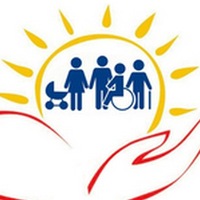 CHELTUIELILE bugetului municipal Chișinău, conform clasificației economice, mii lei
2 234 054,3 mii lei (51,8%)
(+29,2% sau cu 504 331,7 mii lei
 mai mult comparativ 
cu 30.06.2018)
10
Direcția generală finanțe al Consiliului municipal Chișinău